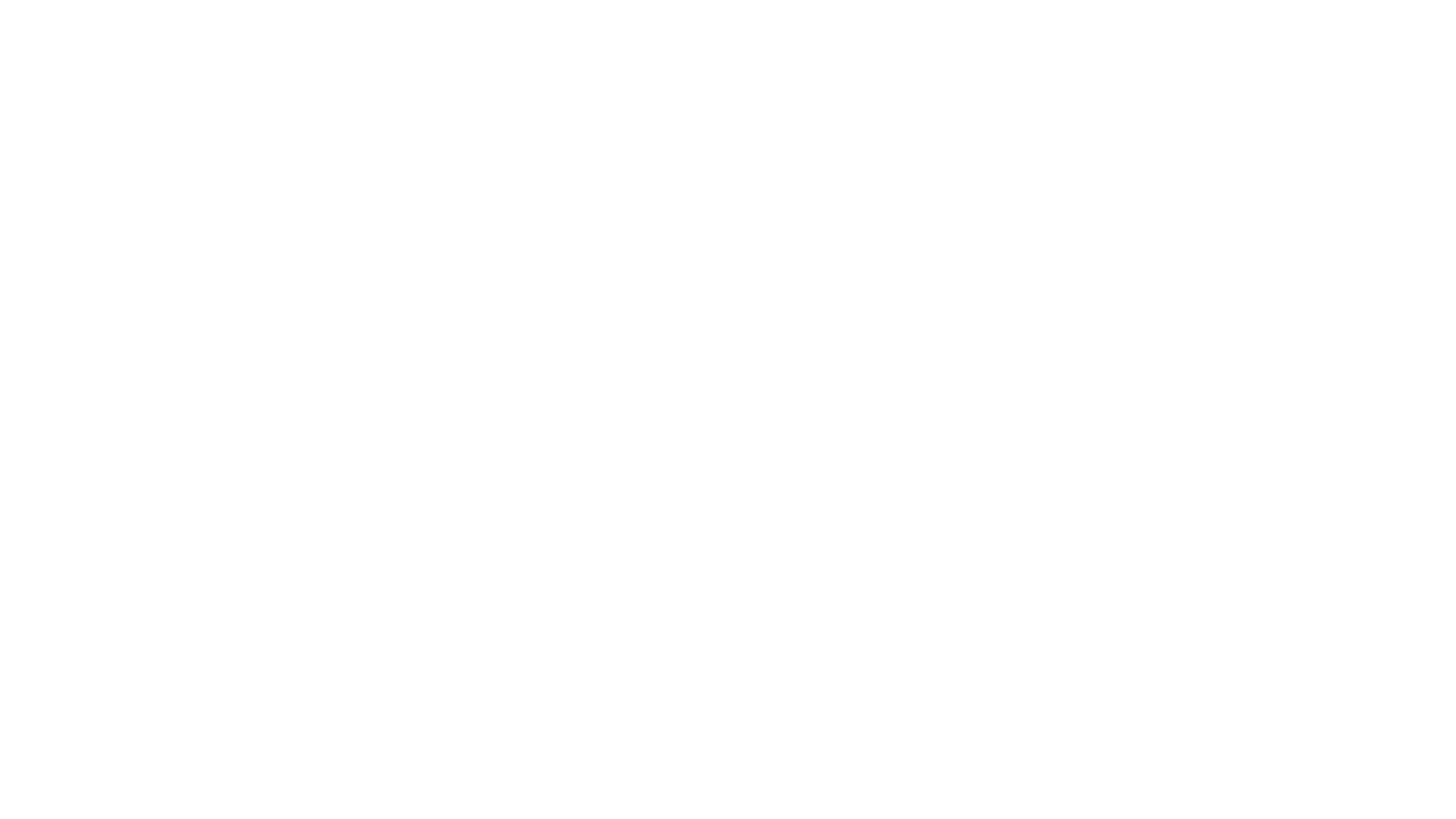 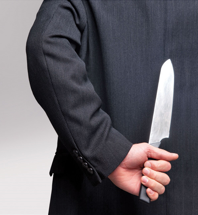 Frenemies from within
Jude 1-16Part 1
1 Jude, a servant of Jesus Christ and a brother of James,
To those who have been called, who are loved in God the Father and kept for Jesus Christ:
2 Mercy, peace and love be yours in abundance.
3 Dear friends, although I was very eager to write to you about the salvation we share, I felt compelled to write and urge you to contend for the faith that was once for all entrusted to God’s holy people. 
4 For certain individuals whose condemnation was written about long ago have secretly slipped in among you. They are ungodly people, who pervert the grace of our God into a license for immorality and deny Jesus Christ our only Sovereign and Lord.
5 Though you already know all this, I want to remind you that the Lord at one time delivered his people out of Egypt, but later destroyed those who did not believe.
6 And the angels who did not keep their positions of authority but abandoned their proper dwelling—these he has kept in darkness, bound with everlasting chains for judgment on the great Day. 
7 In a similar way, Sodom and Gomorrah and the surrounding towns gave themselves up to sexual immorality and perversion. They serve as an example of those who suffer the punishment of eternal fire.
8 In the very same way, on the strength of their dreams these ungodly people pollute their own bodies, reject authority and heap abuse on celestial beings. 
9 But even the archangel Michael, when he was disputing with the devil about the body of Moses, did not himself dare to condemn him for slander but said, “The Lord rebuke you!”
10 Yet these people slander whatever they do not understand, and the very things they do understand by instinct—as irrational animals do—will destroy them. ‘
11 Woe to them! They have taken the way of Cain; they have rushed for profit into Balaam’s error; they have been destroyed in Korah’s rebellion.
12 These people are blemishes at your love feasts, eating with you without the slightest qualm—shepherds who feed only themselves. They are clouds without rain, blown along by the wind; autumn trees, without fruit and uprooted—twice dead.
13 They are wild waves of the sea, foaming up their shame; wandering stars, for whom blackest darkness has been reserved forever.
14 Enoch, the seventh from Adam, prophesied about them: “See, the Lord is coming with thousands upon thousands of his holy ones 
15 to judge everyone, and to convict all of them of all the ungodly acts they have committed in their ungodliness, and of all the defiant words ungodly sinners have spoken against him.” 
16 These people are grumblers and faultfinders; they follow their own evil desires; they boast about themselves and flatter others for their own advantage.
Introduction to the book of Jude
From Jude, a servant of Jesus Christ, a brother of James
To God’s people in general
When?  ~ AD60 – AD85
// with 2 Peter
The key message
Contend for the faith that was once entrusted to God’s holy people
Frenemies have infiltrated the Church
4 For certain individuals whose condemnation was written about long ago have secretly slipped in among you. They are ungodly people, who pervert the grace of our God into a license for immorality and deny Jesus Christ our only Sovereign and Lord.
Jude 1:4
An enemy from within is very dangerous
“A nation can survive its fools, and even the ambitious. But it cannot survive treason from within. An enemy at the gates is less formidable, for he is known and carries his banner openly. But the traitor moves amongst those within the gate freely, his sly whispers rustling through all the alleys, heard in the very halls of government itself. A murderer is less to fear. The traitor is the plague.”
Marcus Tullius Cicero 
Roman stateman, Philosopher
Warning against “savage wolves” in the Church
29 I know that after I leave, savage wolves will come in among you and will not spare the flock. 30 Even from your own number men will arise and distort the truth in order to draw away disciples after them. 31 So be on your guard!
Apostle Paul  (ACTS 20:19-29-31), AD54-57
Who are the frenemies?
Shepherds who feed only themselves. (V12)
In the very same way, on the strength of their dreams these ungodly people pollute their own bodies, reject authority and heap abuse on celestial beings.  (V8)
How do you recognize them?
They have taken the way of Cain (v11a)
Lovers of themselves
How do you recognize them?
They have taken the way of Cain (v11a)
Lovers of themselves
How do you recognize them?
They rush for profit into Balaam’s error (v11b)
Lovers of money
How do you recognize them?
They rush for profit into Balaam’s error (v11b)
Lovers of money
How do you recognize them?
They are rebellious like Korah (v11c)
Rebel against authority
A censer
In the last days, people will be lovers of themselves, lovers of money, boastful, proud, abusive, disobedient to their parents, ungrateful, unholy, without love, unforgiving, slanderous,…
2 Tim 3:2-3
Frenemies will not escape judgment
Though you already know all this, I want to remind you that the Lord at one time delivered his people out of Egypt, but later destroyed those who did not believe. (v5)
And the angels who did not keep their positions of authority but abandoned their proper dwelling—these he has kept in darkness, bound with everlasting chains for judgment on the great Day. (v6)
In a similar way, Sodom and Gomorrah and the surrounding towns gave themselves up to sexual immorality and perversion. They serve as an example of those who suffer the punishment of eternal fire. (v7)
Takeaway Message
What to look for in your Leaders
Observe what they do with POWER
Observe what they do with MONEY
Observe their attitude with AUTHORITY